ОГАПОУ «Ютановский агромеханический техникум им. Е.П. Ковалевского»
Открытый урок
Семейные доходы и расходы. Закон Энгеля
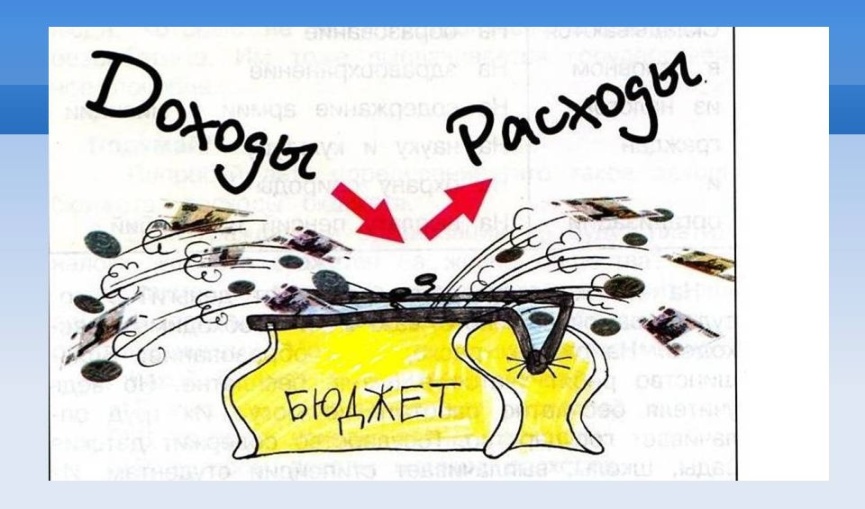 Цели урока:
рассмотреть источники доходов и статьи расходов семей; 
сопоставить номинальные доходы граждан с реальным уровнем цен; 
оценить покупательную способность денег и стоимость потребительской корзины.
Задачи урока:Образовательная:сформировать основные знания источников доходов граждан и статьи расходов домохозяйств; дать понятие разницы между номинальным и реальным доходом; научить рассчитывать стоимость потребительской корзины.Развивающая: выработать навыки быстрого принятия решения. Воспитательная: содействовать в ходе урока формированию активности и самостоятельности учащихся.
2. Актуализация темы урокаПовторение изученного материалаЧто включает в себя трудовой доход?
зарплата, премия, прибыль зарплата, премия, прибыль от предпринимательства, доход отличного домашнего хозяйства от предпринимательства, доход отличного домашнего хозяйства
Какие виды заработной платы вы знаете ?
Повременная, сдельная
Как работодатель стимулирует своих рабочих при помощи разновидностей заработной платы?
вводит гибридные системы оплаты труда
Перечислите гибридные системы оплаты труда
Повременно-премиальная; 
сдельно-премиальная;
сдельно-аккордная
3. Объяснение нового материала
Семейные доходы
Семейные доходы – это денежные средства, которые члены семьи получают от посторонних лиц или организаций и могут использовать для оплаты собственных расходов.
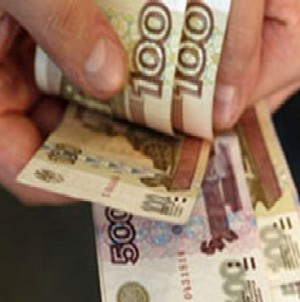 Постоянные и переменные расходы
Вопрос.
 Как будет называться бюджет, когда доходы = расходам?
(Сбалансированным)
Вопрос. Как будет называться бюджет, когда доходы > расходов?
(Профицитным)
Вопрос. Как будет называться бюджет, когда доходы < расходов?
(Дефицитным)
Решение задачи.
Удельный вес (доля), %



            часть целого    
                       Доля =                              * 100
                                           целое
Бюджет семьи
Бюджет семьи
Анализ расходов семей с разными доходами
Анализ расходов семей с разными доходами
РефлексияПроверка правильности ответов теста
1- Б
2- Ю
3- Д
4- Ж
5- Е
6- Т
Продолжите высказывание
Самым интересным для меня было… 
Вопросы, рассмотренные на занятии для меня… 
Мне понравилось… 
Теперь я хотел бы узнать… 
Я был бы рад… 
Самым неинтересным для меня было…
Домашнее задание
Проанализируйте изученным на уроке способом бюджеты Ваших семей
Спасибо за внимание